Introduction to Global Marketing
Chapter 1
Global Marketing WARREN  J.  KEEGAN     MARK C. GREEN               Ninth Edition, Global Edition
Learning Objectives
Use the product/market growth matrix to explain the various ways a company can expand globally.
Describe how companies in global industries pursue competitive advantage.
Compare and contrast single-country marketing strategy with global marketing strategy (GMS).
Identify the companies at the top of the Global 500 rankings.
Explain the stages a company goes through as its management orientation evolves from domestic and ethnocentric to global and geocentric.
Discuss the driving and restraining forces affecting global integration today.
Copyright © 2017 Pearson Education, Ltd.
1-2
Going Global
The post WWII era brought unparalleled expansion by companies going outside their home markets.
Four decades ago the phrase global marketing did not exist.
Today companies go global to survive as competitors will enter the home market with lower costs, more experience and better products.
Copyright © 2017 Pearson Education, Ltd.
1-3
Marketing and Global Marketing Defined
Marketing: “the activity, set of institutions, and processes for creating, communicating, delivering, and exchanging offerings that have value for customers, clients, partners, and society at large” 
Marketing Mix: The 4 Ps
Global Marketing: The scope of activities outside the home market
Copyright © 2017 Pearson Education, Ltd.
1-4
What is Global Marketing
Global vs. “Regular” Marketing
- Scope of activities are outside the home-country market
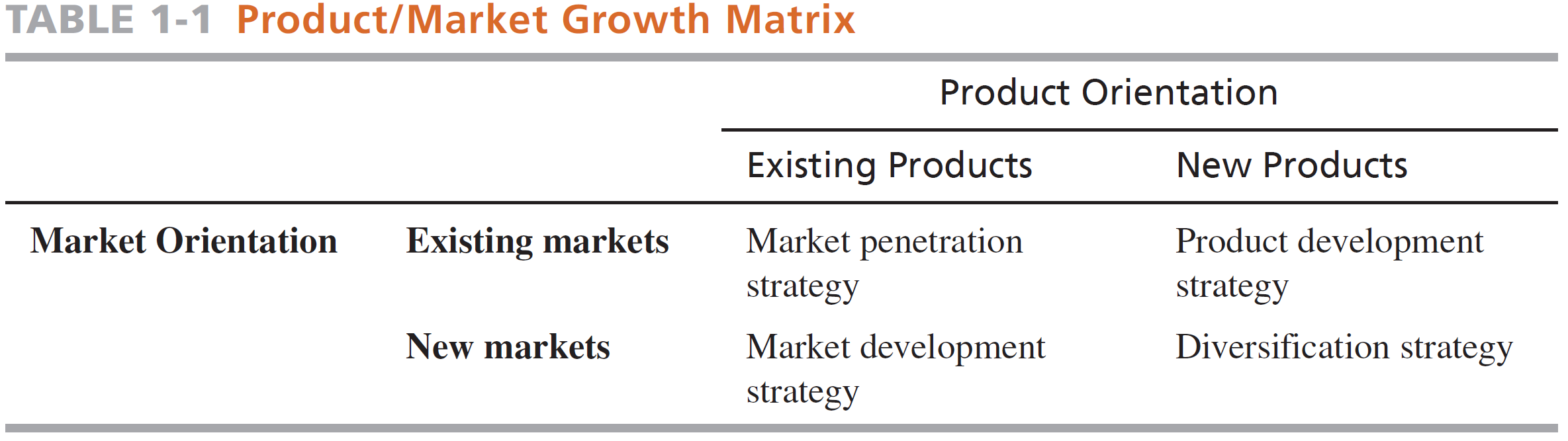 Copyright © 2017 Pearson Education, Ltd.
1-5
[Speaker Notes: The matrix shows that Market Penetration is defined as getting the existing customers to buy more of existing products.  Starbucks is building on its loyalty card and rewards program in the United States with a smartphone app that enables customers to pay for purchases electronically.

Market  Development is defined as taking existing products into new markets, for instance  Starbucks’s expansion into India via an alliance with the Tata Group.  SB will source coffee beans in India and sell worldwide then open cafes in Tata’s upscale Taj hotels in India.
 
Product development is developing  new products and placing them in existing markets.  Starbucks created a brand of instant coffee, Via, to enable its customers to enjoy coffee at the office and other locations where brewed coffee is not available.  After a successful launch in the US, Starbucks rolled out Via in Great Britain, Japan, South Korea and several other Asian countries.
 
Diversification is developing new products for new markets. Starbucks dropped the word “Coffee” its logo. It recently acquired a juice maker, Evolution Fresh; the Bay Bread bakery, and tea retailer Teavana Holdings. Next up: Revamping stores so they can serve as wine bars and attract new customers in the evening.]
Customer Perceived Value
Create value for customers by improving benefits or reducing price
Improve the product
Find new distribution channels
Create better communications
Cut monetary and non-monetary costs and prices
Value=Benefits/Price
Copyright © 2017 Pearson Education, Ltd.
1-6
[Speaker Notes: Companies that use price as a competitive weapon may use global sourcing to access cheap raw materials or low-wage labor. Companies can seek to improve process efficiencies or gain economies of scale with high production volumes.
 
Marketers may be able to reduce non-monetary costs by decreasing the time and effort customers expend to learn about or seek out the product.  
 
A market is defined as people and organizations that are both able and willing to buy. A successful product or brand must be of acceptable quality and consistent with buyer behavior, expectations, and preferences. If a company is able to offer a combination of superior product, distribution or promotion benefits, and lower price than competitors, it should enjoy a competitive advantage. Japanese auto makers made significant gains in the American market in the 1980s by creating a superior value proposition. They offered cars with higher quality and lower prices than those made by American car companies. . Today, the auto industry is shifting its attention to emerging markets such as India and Africa. Renault and its rivals are racing to offer middle-class consumers a new value proposition: high-quality vehicles that sell for the equivalent of $10,000 or less. On the heels of Renault’s success with the Dacia Logan come the $2,500 Nano from India’s Tata Motors and a $3,000 Datsun from Nissan.]
Competitive Advantage
When a company succeeds in creating more value for customers than its competitors do
Measured relative to industry rivals
“Created when a firm has value-creating strategy not simultaneously being implemented by an current or potential competitors.”  ~ Jay Barney
Copyright © 2017 Pearson Education, Ltd.
1-7
Globalization
“Economic globalization constitutes 
integration of national economies into the 
international economy through trade, direct 
foreign investment (by corporations and 
multinationals), short-term capital flows, 
international flows of workers and humanity 
generally, and flows of technology.”
										~Jagdish Bhagwati~
Copyright © 2017 Pearson Education, Ltd.
1-8
Global Industries
An industry is global to the extent that a company’s industry position in one country is interdependent with its industry position in another country
Indicators of globalization:
Ratio of cross-border investment to total capital investment
Proportion of industry revenue generated by all companies that compete in key world regions
Ratio of cross-border trade to worldwide production
Copyright © 2017 Pearson Education, Ltd.
1-9
[Speaker Notes: 80% of Coca-Cola’s case sales come from outside the US.  Brazil, Mexico, China and Japan account for 31% of case sales (Annual Report, 2011)]
Competitive Advantage, Globalization & Global Industries
Focus
Concentration and attention on core business and competence

“Nestle is focused: We are food and beverages. We are not 
 running bicycle shops. Even in food we are not in all fields. 
There are certain areas we do not touch…We have no soft 
drinks because I have said we will either buy Coca-Cola or 
we leave it alone. This is focus.”
                               
					 ~Helmut Maucher, former chairman of 				                                                   Nestlé SA~
Copyright © 2017 Pearson Education, Ltd.
1-10
[Speaker Notes: When a company succeeds in creating more value for customers than its competitors, that company is said to enjoy competitive advantage. CA is measured relative to rivals in an industry. A local laundromat is in a local industry and competes locally.  A national company competes within its country’s borders. Global industries compete globally—consumer electronics, apparel, automobiles, steel, pharmaceuticals, furniture, etc.

In recent years, Bertelsmann, Colgate, Danone, Electrolux, Fiat, Ford, Fortune Brands, General Motors, Harley-Davidson, Henkel, LEGO, McDonald’s, Royal Philips Electronics, Toshiba, and many other companies have stepped up efforts to sharpen their strategic focus on core businesses and brands.]
GLOBAL MARKETING: What It Is & What It Isn’t
Single Country Marketing Strategy

Target Market Strategy
Marketing Mix 
Product
Price
Promotion
Place
Global Marketing Strategy

Global Market Participation
Concentration of Marketing Activities (MX 1 country)
Coordination of Marketing Activities (MX Interdependently around the Globe)
Integration of Competitive Moves (Com Adv tactic interdependent)
Copyright © 2017 Pearson Education, Ltd.
1-11
[Speaker Notes: Since countries and people are different, marketing practices that work in one country will not necessarily work in another. Customer preferences, competitors, channels of distribution, and communication may differ.  Global marketers must realize the extent to which plans and programs may be extended or need adaptation. The way a company addresses this task is a reflection of its global marketing strategy (GMS). Standardization versus adaptation is the extent to which each marketing mix element can be executed in the same or different ways in various country markets.  

Concentration of marketing activities is the extent to which marketing mix activities are performed in one or a few country locations.
 
Coordination of marketing activities refers to the extent to which marketing mix activities are planned and executed interdependently around the globe.
 
Integration of competitive moves is the extent to which a firm’s competitive marketing tactics are interdependent in different parts of the world.]
Standardization Vs. Adaptation
Globalization (Standardization)
Developing standardized products marketed worldwide with a standardized marketing mix (Ray-Ban – Rolex- Iphone- Gillete- Caterpillar’s) 
Essence of mass marketing

Global localization (Adaptation)
Mixing standardization and customization in a way that minimizes costs while maximizing satisfaction
Essence of segmentation  (Coke – Qoo Juice – canned coffee)
Think globally, act locally  (Mean menue, Mc Arabia- Mc Aloo IN- Makkari Fl, MakDO PH)
Copyright © 2017 Pearson Education, Ltd.
1-12
[Speaker Notes: Global marketing may include a combination of standard (e.g., the actual product itself) and nonstandard (e.g., distribution or packaging) approaches. 


Many companies are learning that it is equally important to think locally and act globally. In practice, this means that companies are discovering the value of leveraging innovations that occur far from headquarters and transporting them back home. For example, McDonald’s restaurants in France don’t look like McDonald’s restaurants elsewhere. Décor colors are muted, and the golden arches are displayed more subtly. After seeing the sales increases posted in France, some American franchisees began undertaking similar renovations.]
Global Localization
“Think globally, act locally”
May be a combination of standard (product) and nonstandard approaches  ( distribution or packaging)
(Mean menue, Mc Arabia- Mc Aloo IN- Makkari Fl, MakDO PH) 
Kraft developed Tang flavors of mango and pineapple for Latin America and the Mideast
Copyright © 2017 Pearson Education, Ltd.
1-13
The Importance of Going Global
For U.S. companies, 75% of total world market for goods and services is outside the country

Coca-Cola earns 75% of operating income and 2/3 of profit outside of North America

For Japanese companies, 90% of world market is outside the country

94% of market potential is outside of Germany for its companies even though it is the largest EU market
Copyright © 2017 Pearson Education, Ltd.
1-14
[Speaker Notes: Industries that were essentially national in scope only a few years ago are dominated today by a handful of global companies. In most industries, the companies that will survive and prosper in the twenty-first century will be global enterprises. Some companies that fail to formulate adequate responses to the challenges and opportunities of globalization will be absorbed by more dynamic, visionary enterprises. Others will undergo wrenching transformations and, if their efforts succeed, will emerge from the process greatly transformed. Some companies will simply disappear.]
Fortune Global 500 list of 2019
Copyright © 2017 Pearson Education, Ltd.
15
Management OrientationsEPRG Framework
Copyright © 2017 Pearson Education, Ltd.
16
Management Orientations
Ethnocentric Orientation
 Home country is superior to others
 Sees only similarities in other countries 
Assumes products and practices that succeed at home will be successful everywhere  
Leads to a standardized or extension approach (Toshiba – Sharp, Most US in 1960s)
Copyright © 2017 Pearson Education, Ltd.
1-17
[Speaker Notes: Ethnocentric orientation leads to a standardized or extension approach. Foreign operations are typically viewed as being secondary or subordinate to the country in which the company is headquartered. Sometimes valuable managerial knowledge and experience in local markets may go unnoticed. Ethnocentric companies that conduct business outside the home country can be described as international companies; they adhere to the notion that the products that succeed in the home country are superior. 
 
Manufacturing firms may view foreign markets as dumping grounds with little or no marketing research conducted, manufacturing modifications made or attention paid to customer needs and wants.
 
In Nissan’s early days of exporting to the U.S., the company shipped cars for the mild Japanese winters. Executives assumed that when the weather turned cold, Americans would put a blanket over their cars just like Japanese did.  Nissan’s spokesperson said, “We tried for a long time to design cars in Japan and shove them down the American consumer’s throat.  That didn’t work very well.”
 
Michael Mondavi, former CEO of the wine company said, “Robert Mondavi was a local winery that thought locally, grew locally, produced locally, and sold globally…To be a truly global company, I believe it’s imperative to grow and produce great wines in the world in the best wine-growing regions, regardless of the country or the borders.”

Until the 1980s, Eli Lilly and Company operated as an ethnocentric company: Activity outside the United States was tightly controlled by headquarters, and the focus was on selling products originally developed for the U.S. market


Japanese cell phone manufacturers concentrated on their home market. When it reached saturation, they looked outside their borders only to discover Nokia, Samsung, and Motorola dominated the global market.]
Management Orientations
Polycentric Orientation
Each country is unique
Each subsidiary develops its own unique business and marketing strategies
Often referred to as multinational
Leads to a localized or adaptation approach that assumes products must be adapted to local market conditions (Unilever Rexona Deodorant)
Copyright © 2017 Pearson Education, Ltd.
1-18
[Speaker Notes: At Procter & Gamble, one of Pampers’ many problems in the 1990s was that various regional groups and 80-plus country teams were all acting independently. P&G executives knew they had to address the issue in Pampers’ two biggest organizations, Pampers Europe (run by an Austrian), and Pampers North America (run by an American). The two executives were not collaborating, thereby stifling any potential for their organizations to cooperate in solving the global challenges Pampers faced in research and development, design, manufacturing, and marketing.

Unilever, the Anglo-Dutch consumer products company, once exhibited a polycentric orientation. For example, its Rexona deodorant brand had 30 different package designs and 48 different formulations. Advertising was also executed on a local basis. Top management has spent the last decade changing Unilever’s strategic orientation by implementing a reorganization plan that centralizes authority and reduces the power of local country managers.]
Management Orientations
Regiocentric Orientation

A region is the relevant geographic unit
Ex: The NAFTA or European Union market, Gulf Market. GM - Ford
Some companies serve markets throughout the world but on a regional basis
Ex: General Motors had four regions for decades
Copyright © 2017 Pearson Education, Ltd.
1-19
[Speaker Notes: At GM, executives were given considerable autonomy in designing autos for their regions.  One result was the use of 270 different radios being installed around the world. As GM Vice Chairman Robert Lutz told an interviewer in 2004, “GM’s global product plan used to be four regional plans stapled together.”]
Management Orientations
Geocentric Orientation
Entire world is a potential market
Strives for integrated global strategies
Also known as a global or transnational company
Retains an association with the headquarters country
tries serving world markets from a single country or sources globally to focus on select country markets
Leads to a combination of extension and adaptation elements (Nestle, Harley-Devidson, Gap)
Copyright © 2017 Pearson Education, Ltd.
1-20
[Speaker Notes: Ex:  GM now assigns engineering jobs worldwide.  GM’s new policy calls for engineering jobs to be assigned on a worldwide basis, with a global council based in Detroit determining the allocation of the company’s $7 billion annual product development budget. One goal of the geocentric approach: Save 40 percent in radio costs by using a total of 50 different radios.


Transnational companies serve global markets and use global supply chains, which often results in a blurring of national identity. A true transnational would be characterized as “stateless.” Toyota and Honda are two examples of companies that exhibit key characteristics of transnationality. At global and transnational companies, management uses a combination of standardized (extension) and localized (adaptation) elements in the marketing program. A key factor that distinguishes global and transnational companies from international or multinational companies is mind-set: At global and transnational companies, decisions regarding extension and adaptation are not based on assumptions. Rather, such decisions are made on the basis of ongoing research into market needs and wants.


Other examples:  Harley-Davidson (U.S.), Waterford (Ireland), Gap (U.S.)]
Forces Affecting Global Integration & Global Marketing
Multilateral trade agreements (NAFAT, WTO, EU, GCC)
Converging market needs and wants and 
the information revolution (soft drink), (YouTube).  
Transportation and  communication improvements (Shipping, Travel 75(1970) 1.4Bl(2018), Televideo, Internet)
Product development costs (Drugs) 
Quality  Global companies (raise the bar)
World Economic Trends (Free market, deregulation, Privatization)
Copyright © 2017 Pearson Education, Ltd.
1-21
[Speaker Notes: DRIVING FORCES
Regional agreements: NAFTA, EU expansion and single currency. WTO (1994)
 
Market needs and wants and IT:  There are cultural universals as well as differences. Common elements in human nature provide the opportunity to create and serve global markets, i.e. soft drinks. Companies must recognize that product adaptation is not always necessary and that competitors may be serving global customers. The information revolution which some call the democratization of information is one reason for the trend to convergence. The revolution is fueled by a variety of technologies, products, and services, including satellite dishes; globe-spanning TV networks such as CNN and MTV; widespread access to broadband Internet; and Facebook, Twitter, YouTube, and other social media allow people in remote areas to compare their lifestyles to others.  Advertising overlapping national boundaries like in Asia or Europe and the mobility of consumers in these markets has allowed for pan-regional positioning.  The Internet is perhaps the strongest force that allows people everywhere to buy and sell.
 
Transportation and communication: Jets allow around the world travel in less than 48 hours. 1970: 75 million international passengers. 2011: 980 million. Airlines sell each other’s seats thanks to modern technology. the cost of international data, voice, and video communication has fallen dramatically over the past several decades. Today, Skype, Google+, and Cisco Telepresence are powerful new communication channels.  International phone calls are inexpensive and there are many other ways to communicate like fax, e-mail, video conferencing, Wi-Fi and broadband internet.  Transportation costs have fallen. Due to specially designed ships, the cost of shipping autos from Japan to the U.S. is less than the cost to ship from Detroit to either U.S. coast. Intermodal transportation uses 20 to 40 foot containers that may be transferred from trucks to railroad cars to ships.
 
Product Development Costs:  New pharmaceutical cost in 1976 = $76 million; today = $400 million and up to 14 years to get a drug approved. Pharmaceutical companies go global to spread the costs. However, only seven countries account for 75% of sales.]
Driving Forces Affecting Global Integration and Global Marketing
Leverage (Advantages a company enjoys by going global)
Experience transfers Chevron
Scale economies,  LG(single factory – limited products)
Resource utilization
Global strategy (Renault – Brazil, S Korea, Moroco)
Copyright © 2017 Pearson Education, Ltd.
1-22
[Speaker Notes: Leverage means some type of advantage that a company enjoys by virtue of the fact that it has experience in more than one country. Leverage allows a company to conserve resources when pursuing opportunities in new geographical markets. In other words, leverage enables a company to expend less time, less effort, and/or less money.

Experience transfers:  Whirlpool’s experience with major retailers n the US (Sears., Best Buy) positions it to be ready for the development of power retailers in the EU.  Chervon has drilled in every kind of rock there is.  What it has learned in one geographic area can be transferred to another.

Scale economies:  Japan's Matsushita built manufacturing plants to export to the world market. Flexible manufacturing methods has made this less important.  Other companies eliminate duplicate staffing positions worldwide by centralizing functional activities.

Resource utilization:  A major strength of the global company is its ability to scan the entire world to identify people, money, and raw materials that will enable it to compete most effectively in world markets. For a global company, it is not problematic if the value of the “home” currency rises or falls dramatically, because there really is no such thing as a home currency. The world is full of currencies, and a global company seeks financial resources on the best available terms. 

Global strategy:  The global strategy is a design to create a winning offering on a global scale.   French automaker Renault operated as a regional company for years but as the industry began to be dominated by global companies like Toyota, it had to develop a global strategy.   It acquired a majority stake in Nissan and the Romanian  Dacia, invested $1 billion in a plant in Brazil and spending billions in Korea.]
Restraining Forces Affecting Global Integration and Global Marketing
Management myopia 
Organizational culture
National controls (Tariff)
Opposition to globalization (Labor unions, NGOs)
Copyright © 2017 Pearson Education, Ltd.
1-23
[Speaker Notes: Management Myopia and Organizational Culture:  Ethnocentric companies will not expand geographically. Managers tend to dictate when they should create strong local teams that they can rely upon for market information. Know-it-all local teams won’t listen to management and all-knowing managers won’t listen to local experts. Successful global companies have learned to integrate global vision and perspective with local market initiative and input.
 
National controls:  Every country tries to protect its home industries and services through tariff and non-tariff controls. Thanks to organizations like GATT, WTO, NAFTA, EU, and other economic agreements, tariffs have been largely removed in high-income countries. Non-tariff barriers to trade include “Buy Local” campaigns, food safety rules and other bureaucratic obstacles.
 
Opposition to Globalization: Globophobia is the term used to describe an attitude of hostility toward trade agreements, global brands, or company policies that appear to result in hardship for some individuals or countries while benefiting others. Opponents to globalization include college or university students, NGOs and labor unions. Some Americans believe that globalization has sent American jobs—both blue-and white-collar—overseas and also depressed wages at home. In developing countries, many believe that free trade agreements benefit the world’s most advanced countries.  An unemployed miner in Bolivia said, “Globalization is just another name for submission and domination. We’ve had to live with that here for 500 years and now we want to be our own masters.”]